Rubbish in the River河中的垃圾
选自
《多维阅读第8级》
What do you know from the cover?
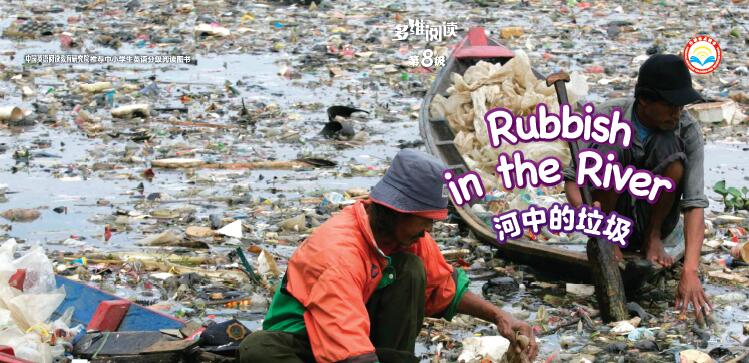 The water cycle
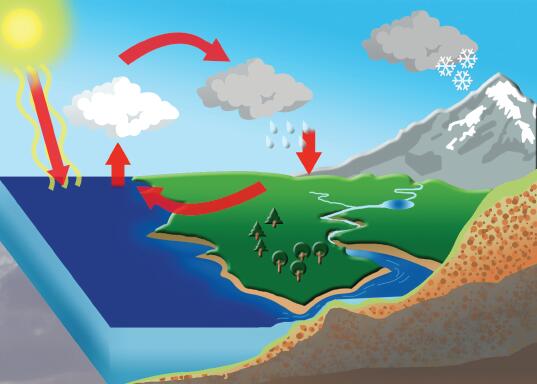 droplets
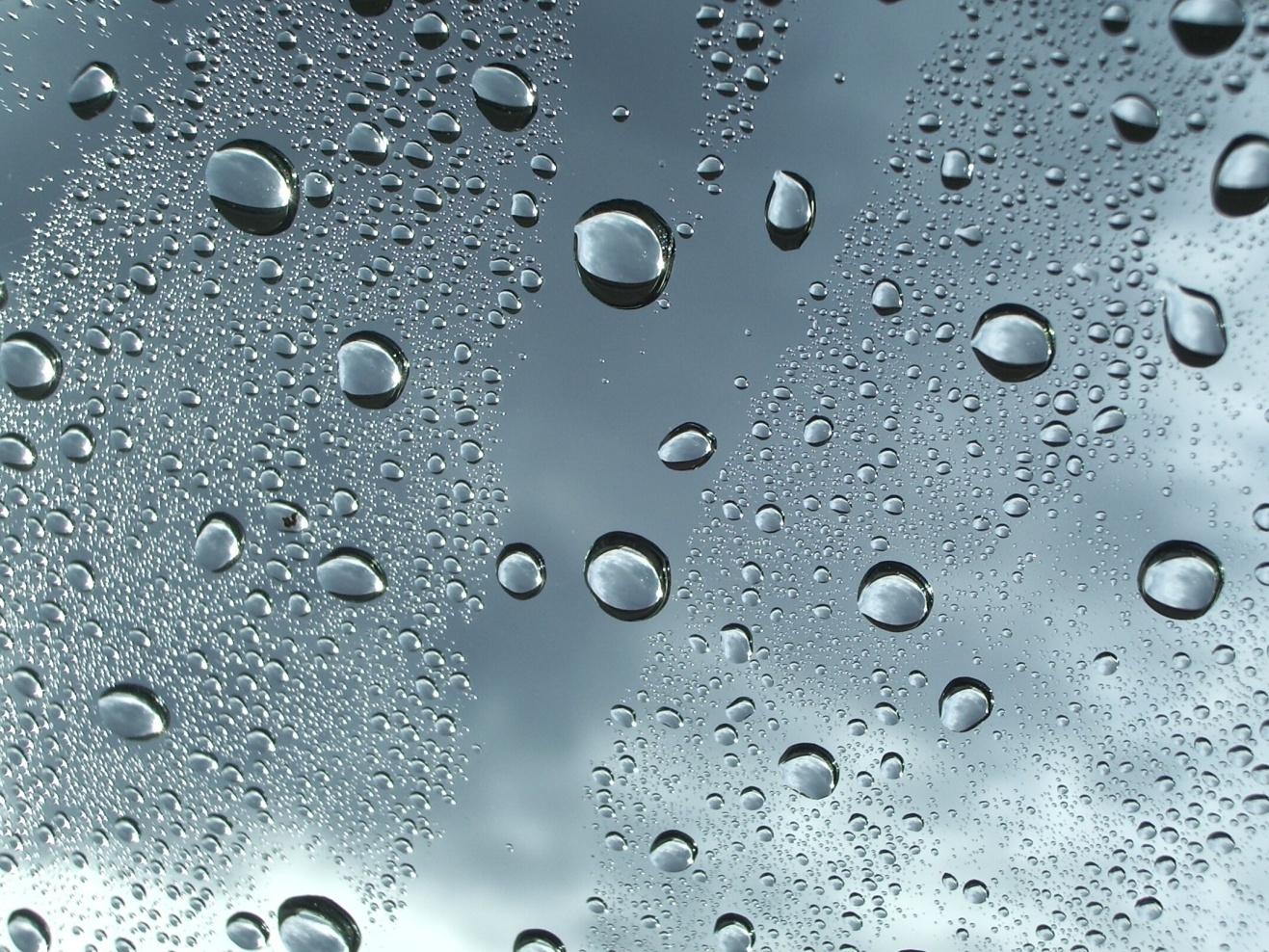 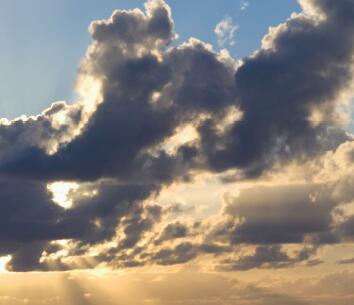 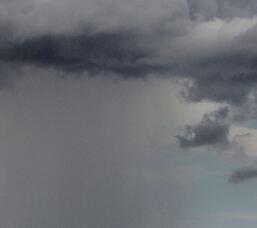 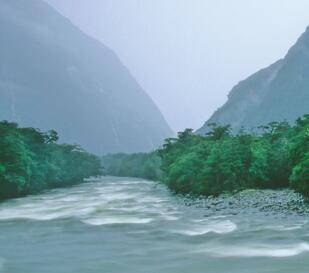 The cloud bursts.
It rains.
Droplets of water are inside the cloud
The rain falls in the ocean  or on the land.
What can the rain do after it goes under the ground or into a river?
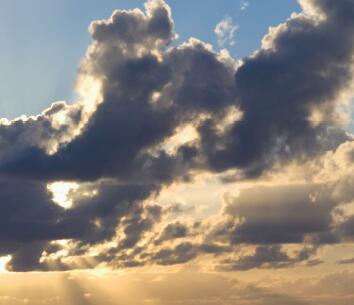 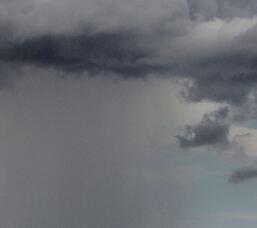 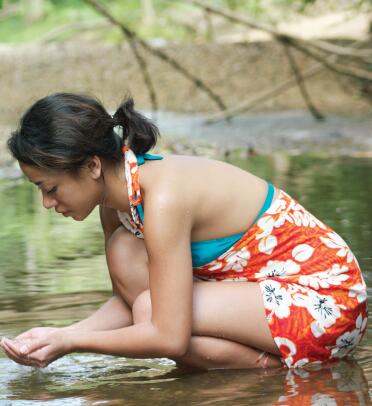 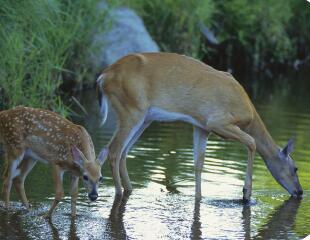 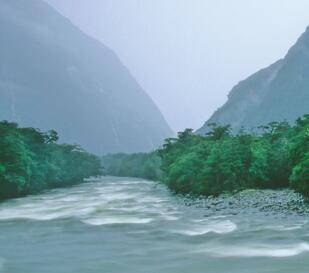 People and animals come to the clean water.
The cloud bursts.
It rains.
Droplets of water are inside the cloud
The rain falls in the ocean  or on the land.
What if the rain fell in a river like this?
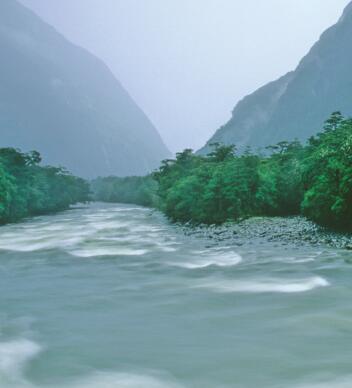 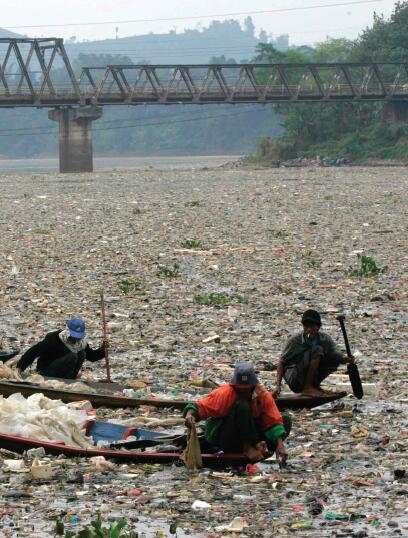 What if some water in this river went up and came down on Earth?
People can’t drink the water.
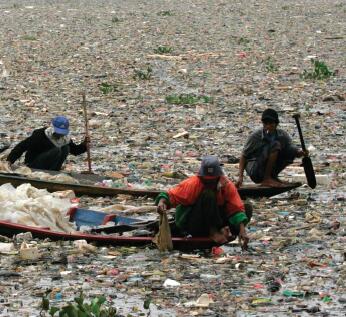 Animals can’t drink the water.
There were no fish in the river.
What if some water in this river went up like this…
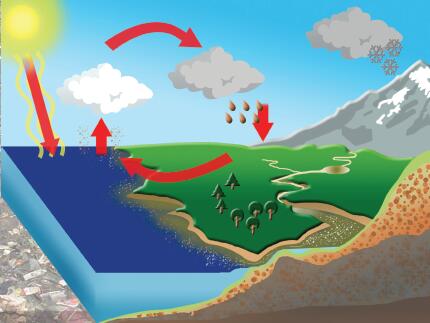 and came down on Earth?
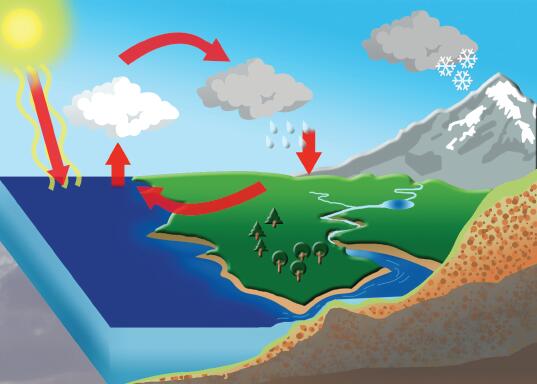 What differences can you see in the two diagrams?

Use your own words to describe the water cycle in the two diagrams.
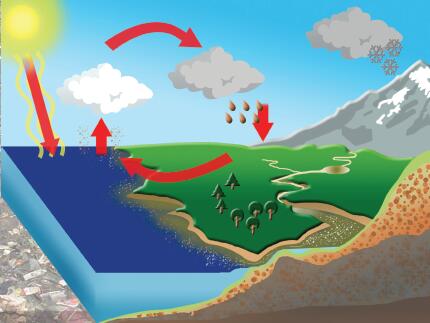 What can we do to keep our world clean?
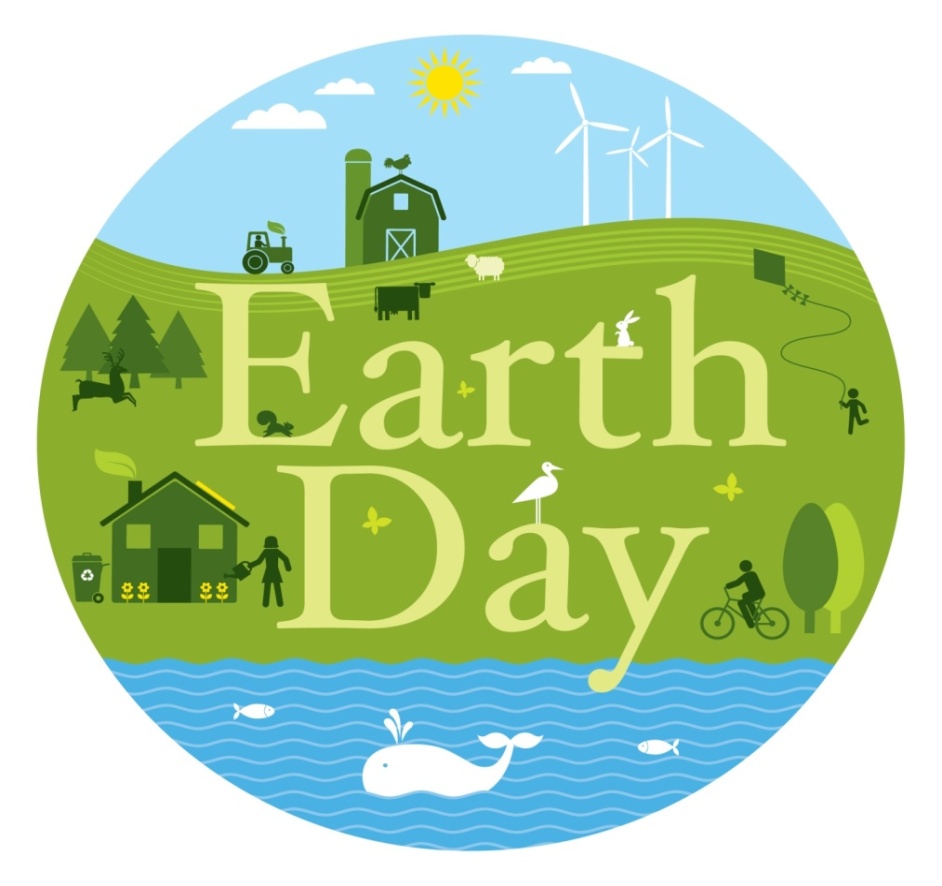 To live a low-carbon life.
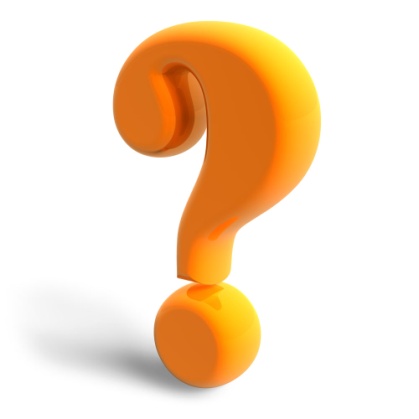 What is a low-carbon life?
Saving energy and living a green and simple life.
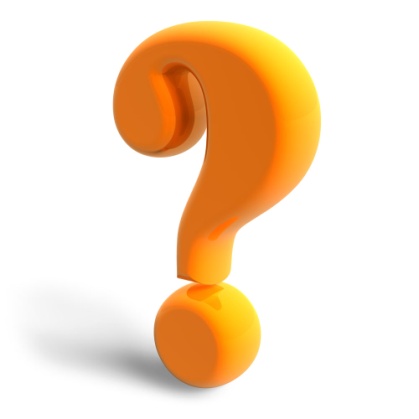 What’s the motto of a low-carbon life?
Reduce, Reuse, Recycle
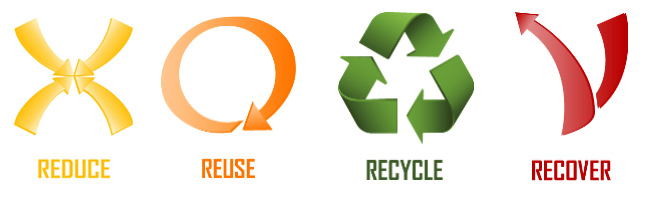 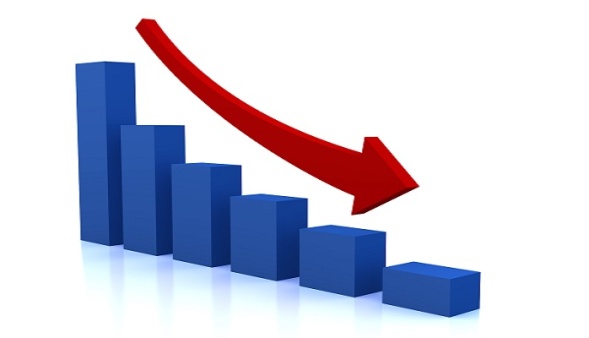 Reduce
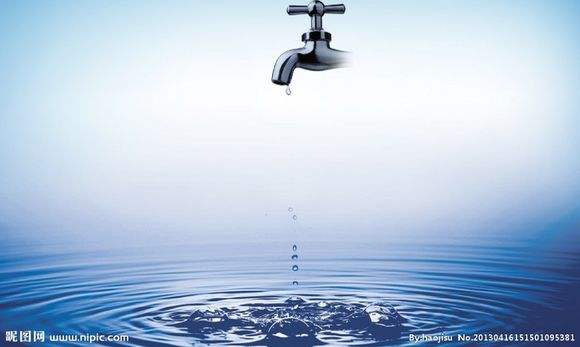 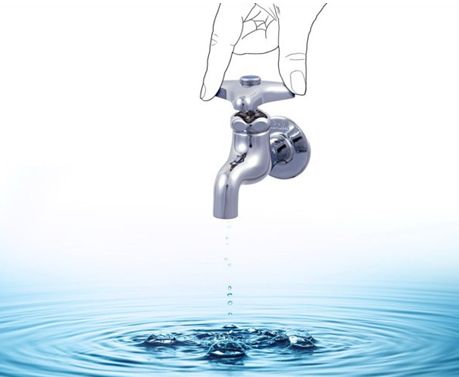 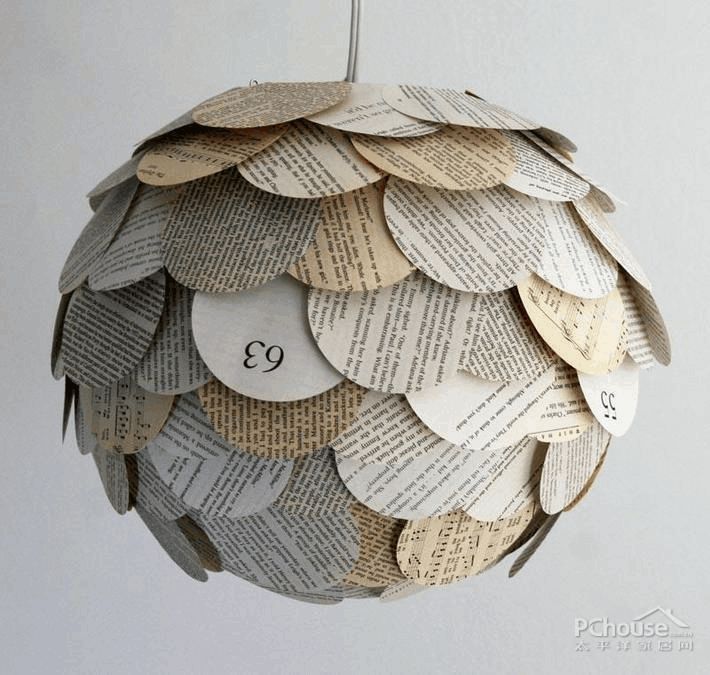 Reuse
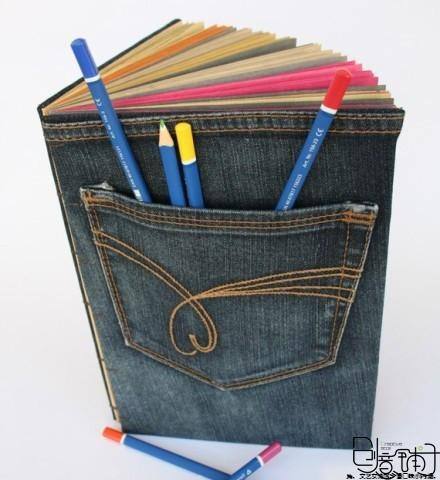 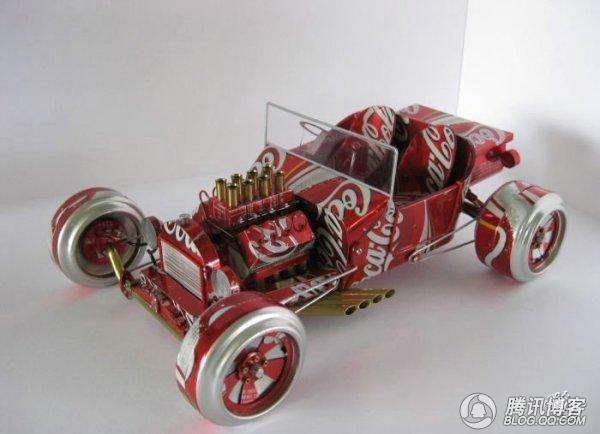 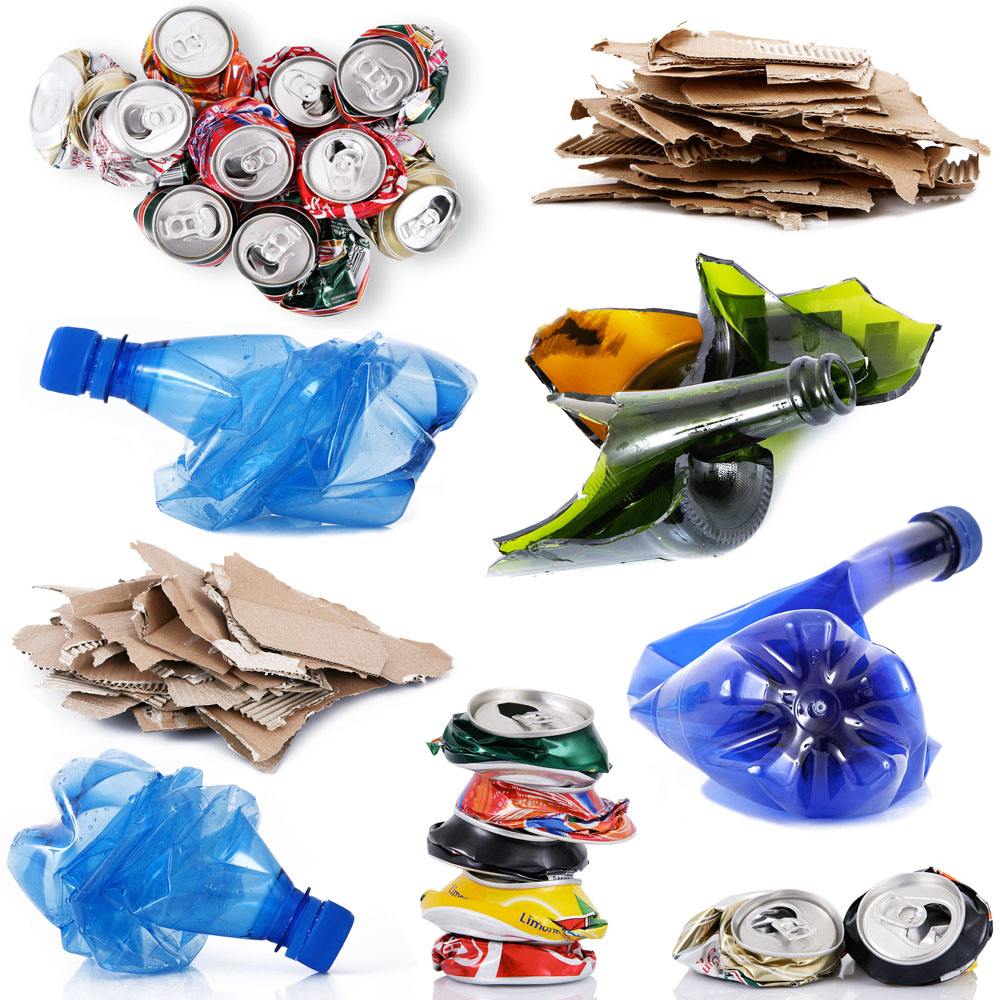 Recycle
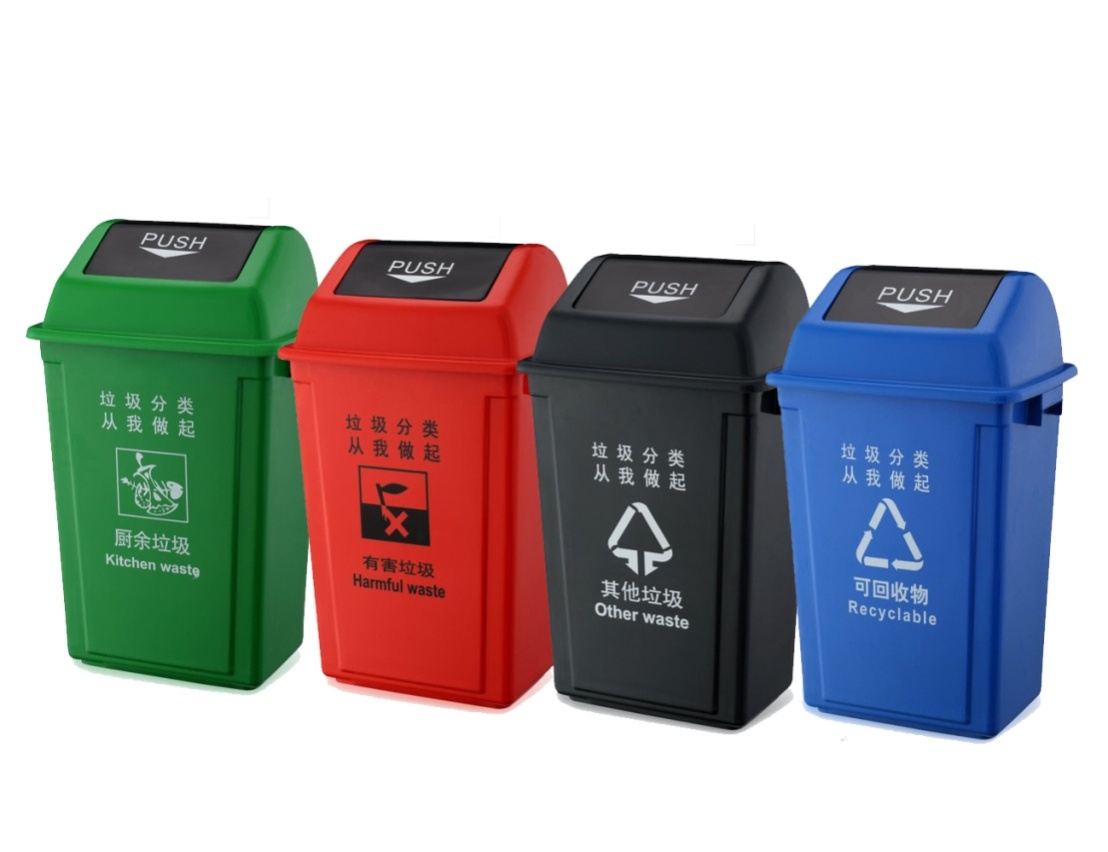 Build good habits.
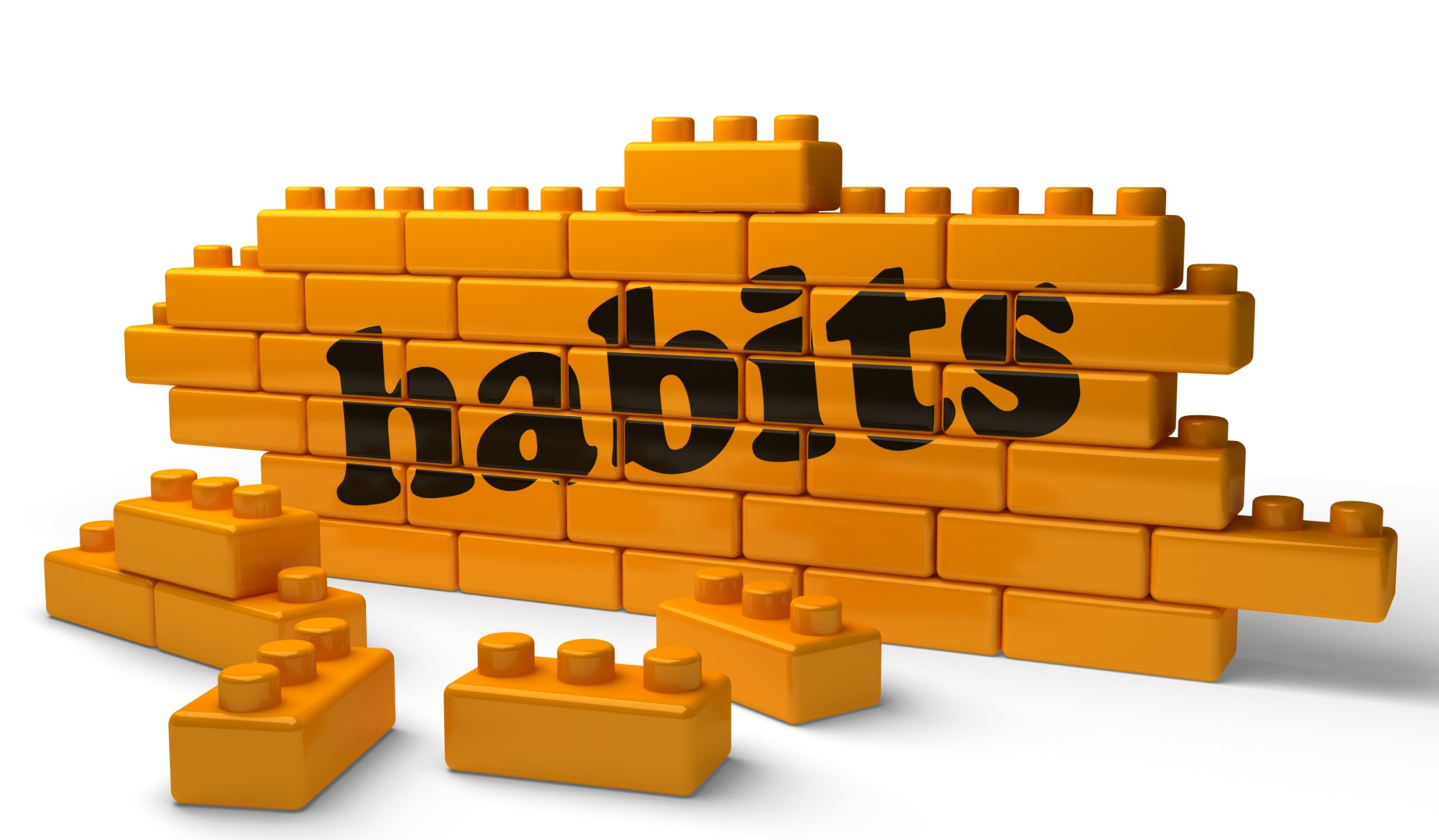 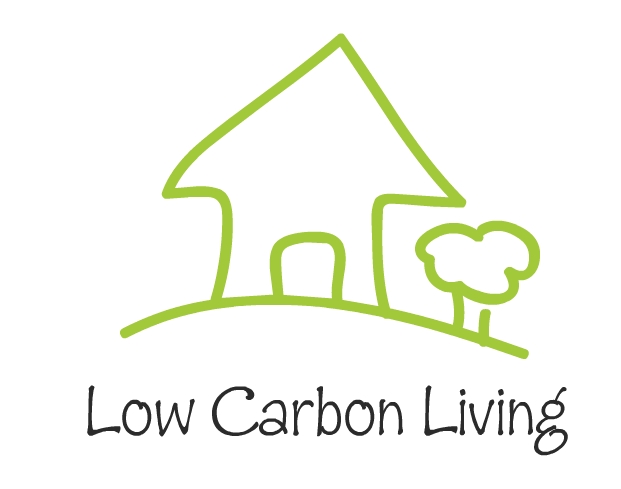 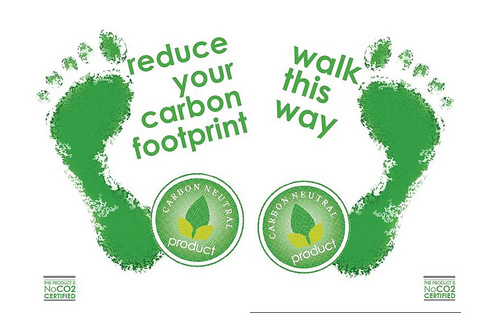 Homework
Make a poster about how to keep our world clean.